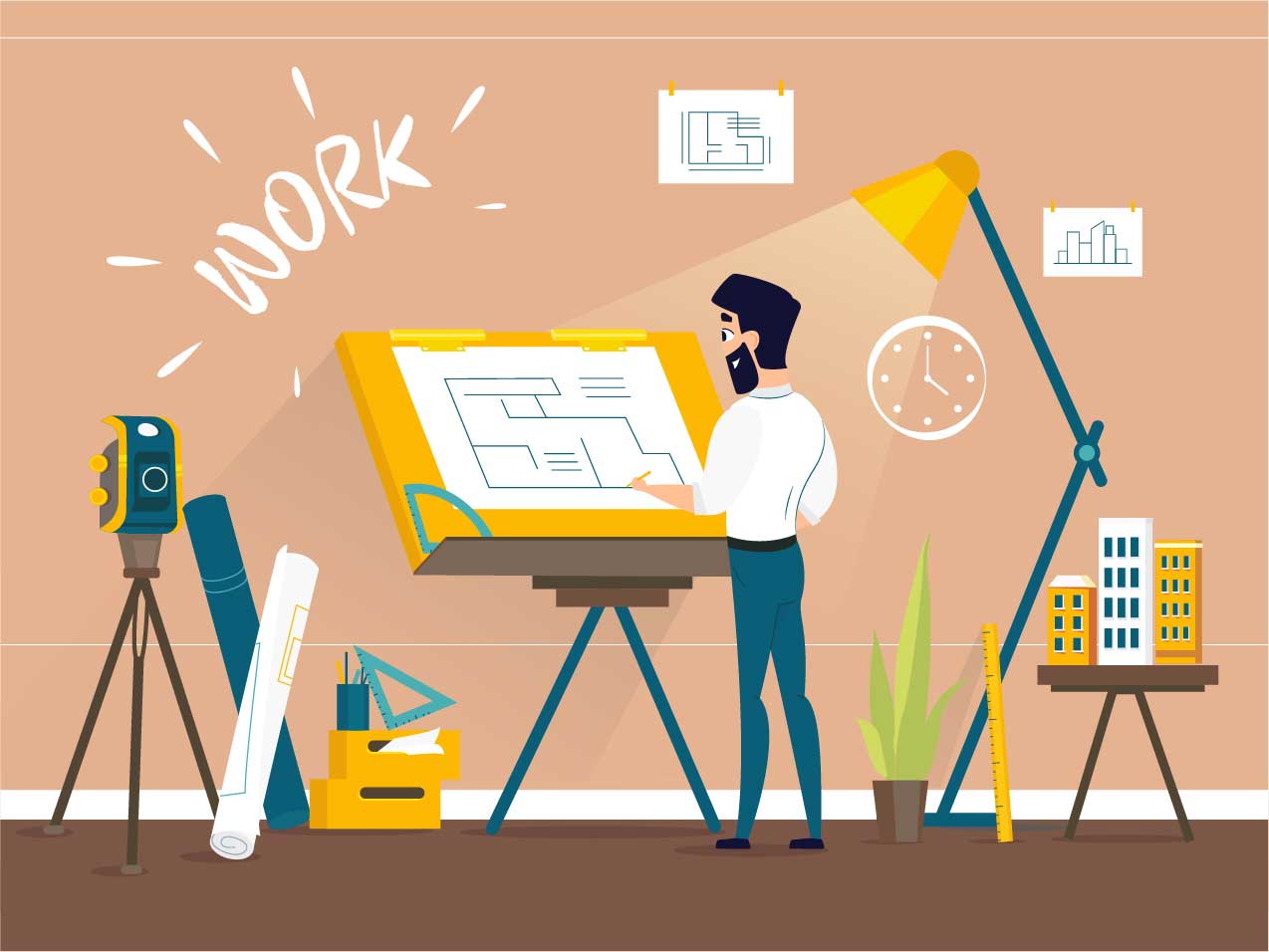 Staj prosedürü
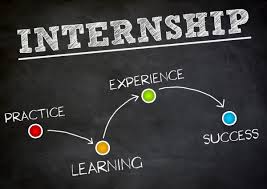 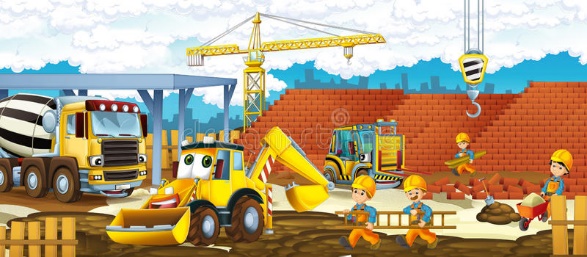 1- müracaat
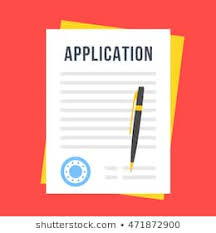 mimarlik.neu.edu.tr adresinden staj  bölümünden ilgili bölümün  staj müracaat formu indirilecek, 



doldurulup, scan edilerek staj yapılacak firmaya gönderilecektir.
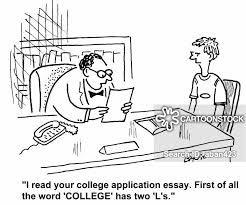 Firma bu formdaki bilgileri girip imzalayıp, scan ederek size gönderecektir.
.


Form,  öğrenci numarası, ad soyadı yazarak kaydedilecektir.  ( Örneğin : ARC 100 20179072 Süleyman Kutay )
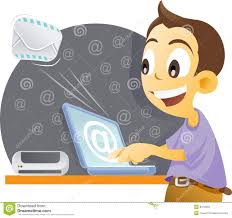 Firmanın imzası ve mühürü olan staj müracaat formu ilgili staj mailine gönderilecektir. 


İç Mimarlık : icmimarlik.staj@neu.edu.tr
Mimarlık : MIM 200
stajmim200@gmail.com
Mimarlık :MIM300
stajmim300@gmal.com 
Peyzaj Mimarlığı: peyzaj.mimarlik@neu.edu.tr
Mimari Restorasyon: restorasyon@neu.edu.tr
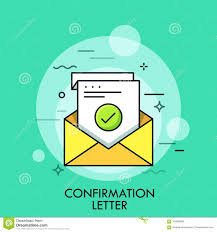 Mail ile ilgili mail adresine gönderdiğiniz formu staj komisonu tarafından incelenecek ve size kabul maili gönderecektir
Stajınız bittiğinde, staj değerlendirme formu,  formlar adresinden indirilerek firma yetkilisine verilecektir.
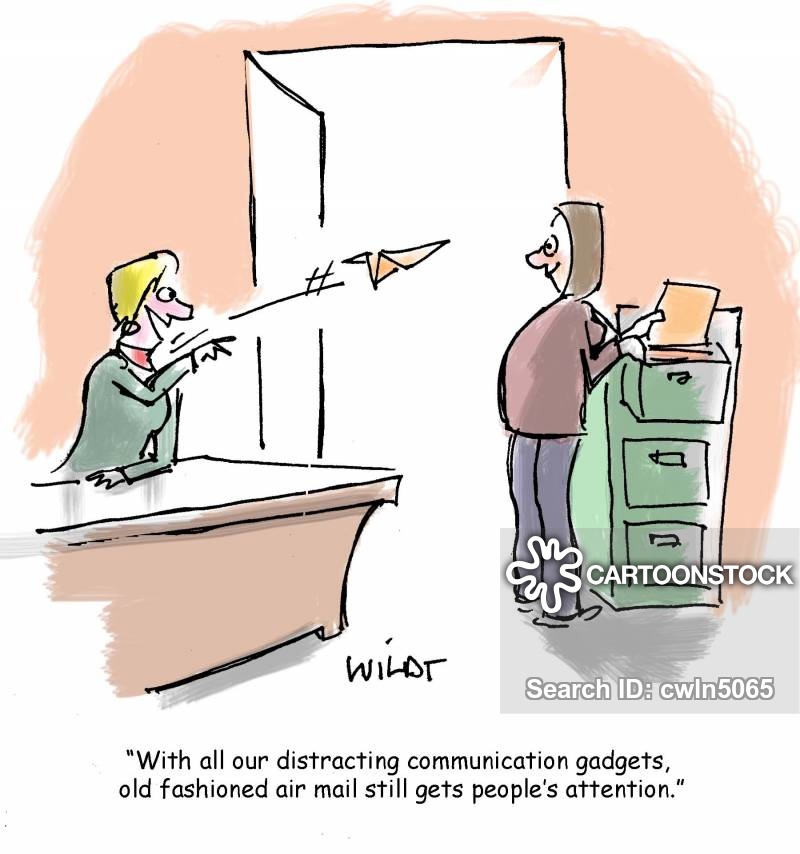 Firma yetkilisi formu doldurarak ilgili mail adresine  gönderecektir. 
Form,  öğrenci numarası, ad soyadı yazarak kaydedilecektir.  ( Örneğin : ARC 100 20179072 Süleyman Koldaş ) ve ilgili staj mailine gönderilecektir. (son teslim tarihlerini firma yetkilisine hatırlatınız )
İç Mimarlık : icmimarlik.staj@neu.edu.tr
Mimarlık : MIM 200
stajmim200@gmail.com
Mimarlık :MIM300
stajmim300@gmal.com 
Peyzaj Mimarlığı: peyzaj.mimarlik@neu.edu.tr
Mimari Restorasyon: restorasyon@neu.edu.tr
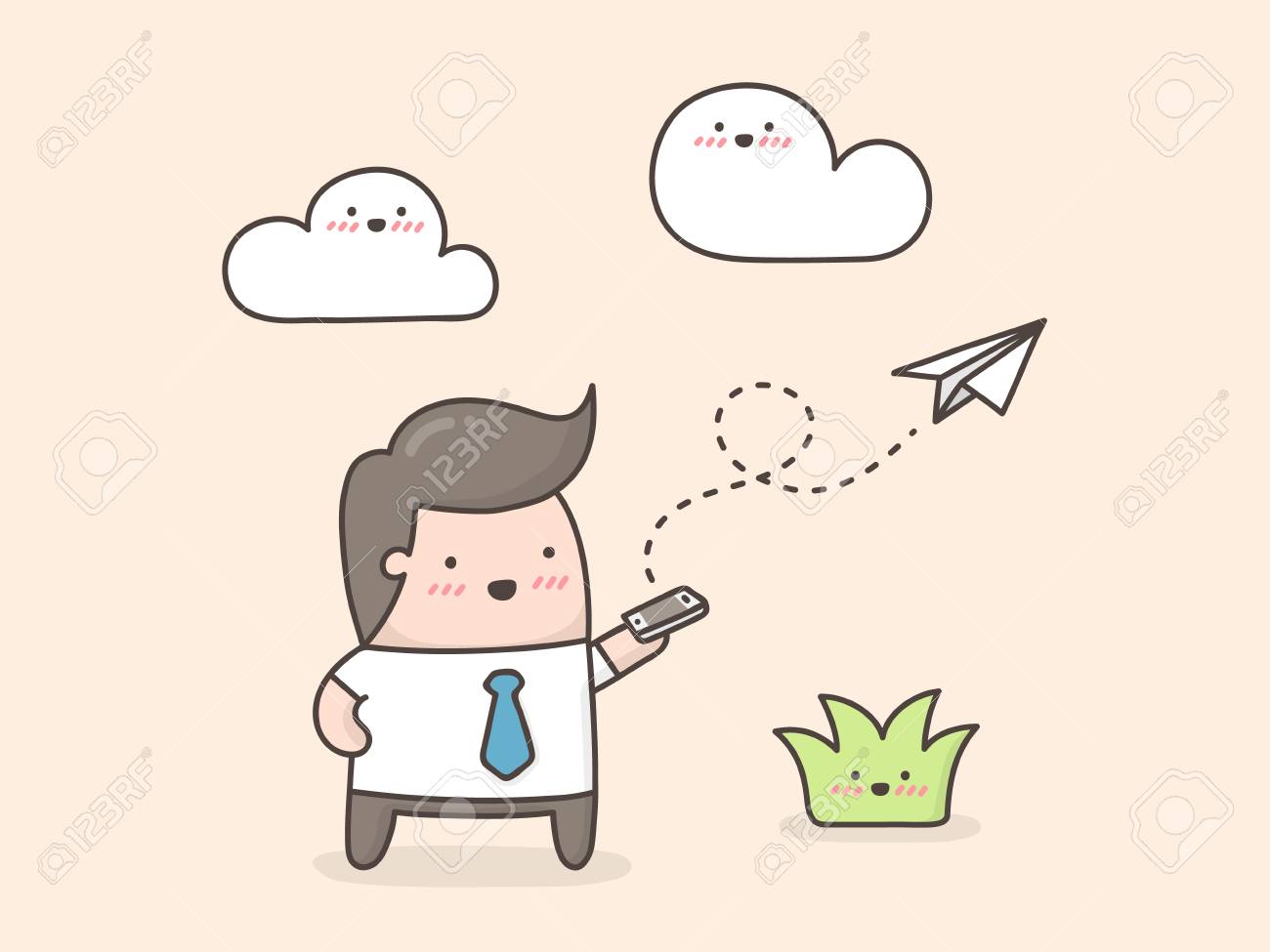 STAJ DEFTERİNİ DOLDURMAK VE TESLİM ETMEK İÇİN
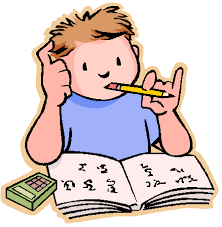 Staj süresince doldurmanız gereken staj defterini mimarlik.neu.edu.tr adresinden staj bölümünden staj bölümü altından indirebilirsiniz. Bu defter staj yaptığınız her gün tarih atılarak o gün gerçekleştirdikleriniz gerekirse fotoğraf gerekirse çizimler ile desteklenerek detaylı olarak belirtilecektir.
Stajınız sona erdiğinde hazırlanmış  olan  defter,  hangi staj ise  öğrenci numarası, ad soyadı yazarak kaydedilecektir.  ( Örneğin : ARC 100 20179072 Süleyman Koydaş ) ve ilgili staj mailine** gönderilecektir. (son teslim tarihlerine dikkat!!!) 

Mail ile staj defterini gönderirken konu kısmına hangi staj olduğu belirtilerek   öğrenci numarası, ad soyadı yazarak ilgili staj mailine * göndermek  gerekmektedir.  Örneğin konu:  ARC 100 20179072 Süleyman Sayın) 
İç Mimarlık : icmimarlik.staj@neu.edu.tr
Mimarlık : MIM 200
stajmim200@gmail.com
Mimarlık :MIM300
stajmim300@gmal.com 
Peyzaj Mimarlığı: peyzaj.mimarlik@neu.edu.tr
Mimari Restorasyon: restorasyon@neu.edu.tr
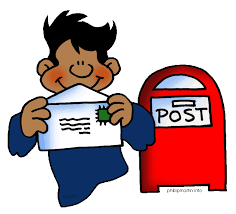